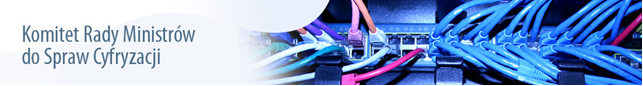 E-Urząd Skarbowy (E-Urząd)

Wnioskodawca	 			Minister Finansów 
Beneficjent 				Ministerstwo Finansów
Partnerzy				brak 
Źródło finansowania 	
	Działanie 2.1 „Wysoka dostępność i jakość e-usług publicznych” w 	ramach II Osi priorytetowej – „E-administracja i otwarty rząd” 	Programu Operacyjnego Polska Cyfrowa, budżet państwa – cz. 19
Całkowity koszt projektu 		120 874 635,50 zł
Planowany okres realizacji projektu	 od 04-2019 do 06-2022
1
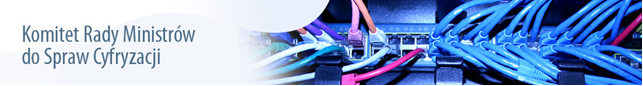 CEL PROJEKTU  
Cel strategiczny

Zapewnienie klientom KAS efektywnych i ergonomicznych narzędzi online ułatwiających wywiązywanie się z obowiązków podatkowych i prowadzących do istotnego podniesienia jakości komunikacji pomiędzy obywatelami i innymi interesariuszami a państwem i zwiększenia wolumenu spraw załatwianych kompleksowo drogą elektroniczną.

Cele szczegółowe:

Rozwój katalogu usług cyfrowych KAS z wykorzystaniem istotnych zasobów informacyjnych resortu finansów i kanałów komunikacji w obszarze podatków VAT, PIT i CIT.

Podniesienie poziomu wsparcia informatycznego dla obsługi klientów KAS.
2
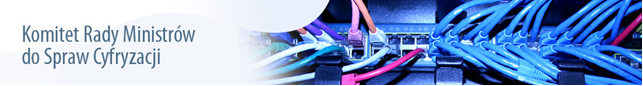 CEL PROJEKTU  
Realizacja celu strategicznego zawartego w  

Projekt nowego Programu Zintegrowanej Informatyzacji Państwa. 
          	Kierunek interwencji 5.1: 
	Reorientacja administracji publicznej na usługi zorientowane wokół potrzeb obywatela.
	
	Cel szczegółowy: 
	Zwiększenie jakości oraz zakresu komunikacji pomiędzy obywatelami i innymi  	interesariuszami  a  państwem.

Strategia na rzecz Odpowiedzialnego Rozwoju
	Cel szczegółowy III – Skuteczne państwo i instytucje służące wzrostowi oraz włączeniu 	społecznemu i gospodarczemu.

         	Kierunek interwencji:
	Zwiększenie sprawności funkcjonowania instytucji państwa, w tym administracji. 

       	Działanie: 
	Usprawnienie działań Krajowej Administracji Skarbowej (lepsza obsługa, skuteczna 	egzekucja).
3
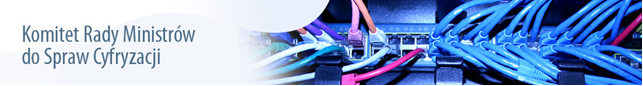 CEL PROJEKTU  
Realizacja celu strategicznego zawartego w  

Kierunki działania i rozwoju Ministerstwa Finansów na lata 2017-2020 
Wspieranie rozwoju mikro-, małych i średnich przedsiębiorstw, poprzez przejście z papierowych dokumentów stosowanych w prawie podatkowym na przetwarzanie elektroniczne wprowadzenie innych rozwiązań, które ułatwią podatnikom prowadzenie działalności gospodarczej i rozliczenia podatkowe;


    Kierunki działania i rozwoju KAS na lata 2020-2022
Zapewnienie wysokiej jakości świadczonych usług poprzez skrócenie czasu obsługi podatników, działania edukacyjne, wdrażanie narzędzi elektronicznych w obsłudze podatnika co wpisuje się w kierunek działania i rozwoju KAS, jako nowoczesnej administracji skarbowej, która ma chronić uczciwy biznes.
4
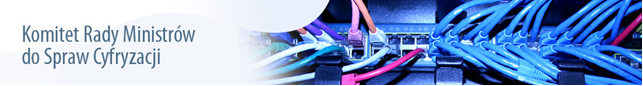 CEL PROJEKTU  
Realizacja celu strategicznego zawartego w  

cele ogólne i cząstkowe POPC „E-administracja i otwarty rząd” 
tj. poszerzenie zakresu spraw, które obywatele i przedsiębiorcy mogą załatwić drogą elektroniczną.


Koncepcja programowa Ministerstwa Finansów „3xP” 
stworzenie systemu podatkowego przejrzystego, prostego i przyjaznego dla podatników, w tym dla przedsiębiorców.
5
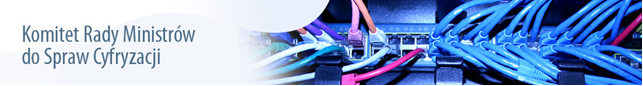 ARCHITEKTURA
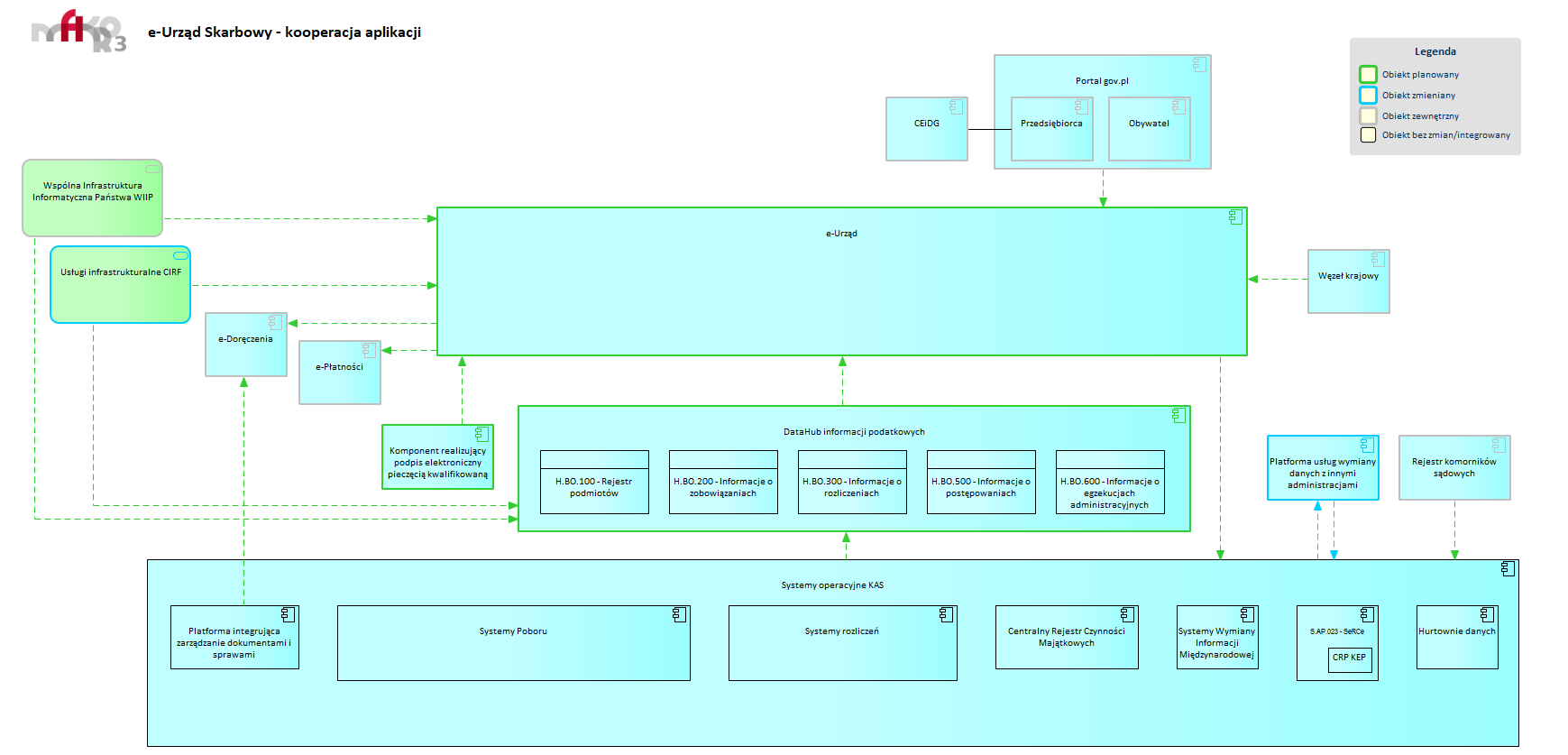 6